Le economie urbane di agglomerazione
La crescita urbana è il prodotto di
processi di causazione circolare e cumulativa
(G. Myrdal) che danno vita a economie urbane di agglomerazione tramite il meccanismo del
Moltiplicatore urbano
Ogni nuovo posto di lavoro produrrà un incremento di n abitanti, dove n comprende l’addetto al nuovo posto di lavoro più le persone non attive del suo nucleo familiare
Ot è la popolazione totale della città, Ob è la popolazione nelle attività di base e Oc è la popolazione nelle attività non di base.
Ot = Ob + Oc
Pt è la popolazione totale
Pt = mOt
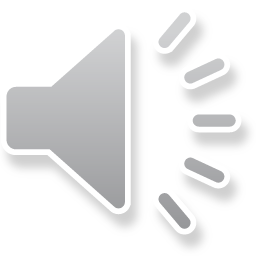 Questo coefficiente m è detto moltiplicatore della popolazione urbana.
m = Pt /Ot